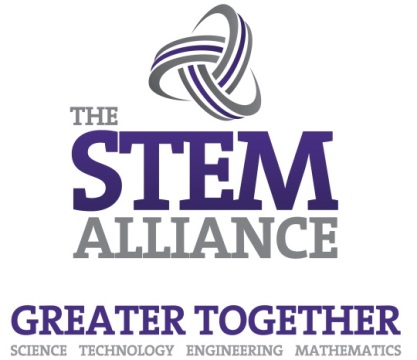 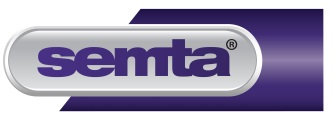 Health & safety
Furness College
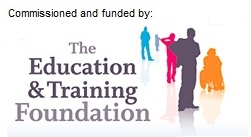 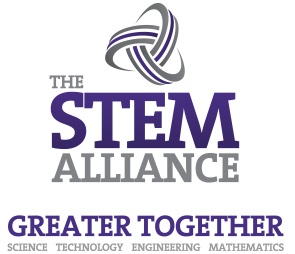 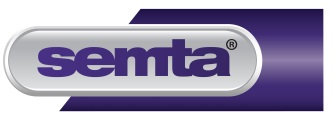 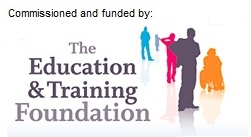 The Video…..
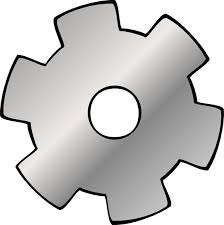 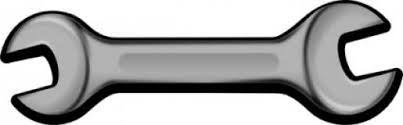 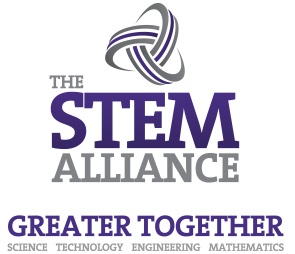 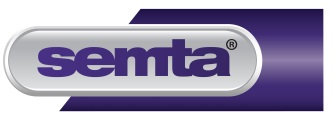 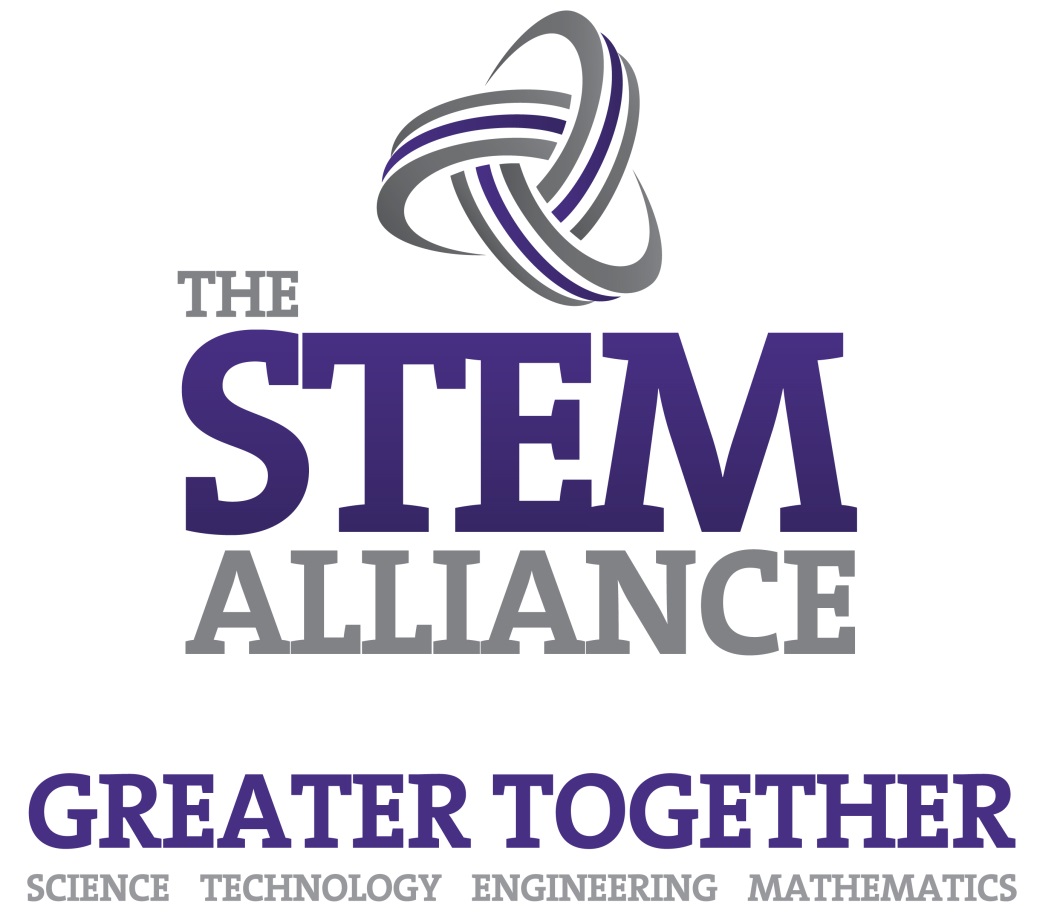 For further information please contact The STEM Alliance enquiries@STEMalliance.uk or visit www.STEMalliance.uk
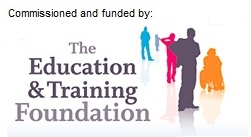